March 6, 2025Data Pipeline Town Hall
The goal of the webinar is to provide updates on the Data Pipeline, current, and upcoming data collections. These webinars also provide a forum for districts, BOCES, and Administrative Units to have questions answered about Data Pipeline.
1
Colorado Department of EducationIdentity Management (IdM)
Identity Management Site
Frequently Asked Questions
How do I add myself or others to the email listserv for town hall emails and/or a specific collection?
Email lists are dependent on a person’s access rights in IdM. Contact your LAM to get an account or be assigned to a specific collection.
Where can I find the IdM role mappings for Data Pipeline and other applications?
Role Mapping (XLS)
I am a LAM. How do I update the user permissions for someone in my district?
Follow the steps outlined in the IdM Quick Guide for Access Management (DOCX)
Important: Users are not automatically removed from IdM when their email address is no longer active in your district. The LAM must deactivate their IdM account to ensure only designated staff can access CDE’s data reporting system.
2
[Speaker Notes: LAMs, please check the IdM roles for your district. Remove permissions for users who have retired, left your district, or are no longer assigned to a collection. Add roles for new hires and newly assigned respondents for specific collections.]
What is PII?
Student and Staff Personally Identifiable Information (PII) is defined by state and federal laws as information that, alone or in combination, personally identifies an individual
This includes direct identifiers (i.e. student and staff names, SASID, EDID, etc.)
Includes information that when combined is identifiable
Colorado’s Student Data Transparency and Security Act outlines requirements for how Student PII is collected, used and shared
See the Data Privacy and Security website for prepared guidance on how to comply with this and other privacy laws.
3
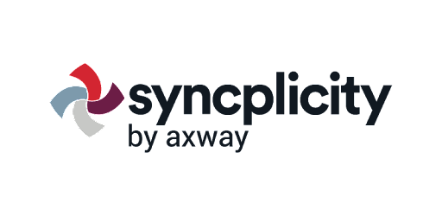 Sharing Data
Use secure methods to transfer any PII to CDE
Contact Data Collection leads with questions about how to transmit PII securely
Each Data Collection leads maintains their own Syncplicity folders for specific collections, reach out to the collection lead for access
Use Syncplicity to encrypt emails to CDE
Avoid sending PII via unencrypted email or to unsecured faxes when sharing data between or within districts
Use Syncplicity to encrypt emails to CDE
Check local policies for restrictions, requirements, etc. regarding PII
Do not use PII in trainings, presentations, etc.
Do not share PII with unauthorized individuals
Do not share passwords
Follow local policies when transmitting PII to any third party
4
Today’s Agenda
5
Open Collections and Upcoming Deadlines in Data Pipeline
6
Open Collections and Upcoming Dates: Year-Round & Interchanges
Data Pipeline Resources: Data Pipeline Collection Dates (XLS)
7
Open Collections and Upcoming Dates:Snapshots
Data Pipeline Resources: Data Pipeline Collection Dates (XLS)
8
Open Collections and Upcoming Dates:Periodic
Data Pipeline Resources: Data Pipeline Collection Dates (XLS)
9
Civil Rights Data Collection (CRDC)
Annette Severson
10
Updates from The Office of Civil Rights (OCR)
Notification letters were sent last week by OCR with status for each district.

OCR has extended the reporting period for submitting and certifying the required CRDC data. 

The new and final deadline is now Monday, April 7, 2025.
Civil Rights Data Collection
severson_a@cde.state.co.us
11
Questions & Resources: CRDC
Visit our new Data Submission Resource Center:

For fastest responses, always use the PSC Contact Us form
Please only reach out once. Follow-up outreach will delay response times.
Need special accommodations? Please call us at: (855) 255-6901
12
SBD Collections
Jasmine Carey
Leon Merker
13
Introductions
Jasmine Carey
Back up SBD Collection Lead, SBD support
Carey_j@cde.state.co.us

Leon Merker
SBD Collection Lead, Primary SBD support
Merker_l@cde.state.co.us
SBD Collections
Merker_L@cde.state.co.us
14
What is the SBD Review?
SBD reviews provide districts with a final opportunity to verify the accuracy of student level demographic and testing administration data for all grades 3-11 state administered assessments prior to public reporting and accountability calculations. 
The data being reviewed during SBD comes from the systems of the vendors who administer the assessment. SBD review gives a final opportunity to review the data within the CDE Data Pipeline system and provides additional checks such as State Student Identifier validation. 
Once the review is complete, the data for districts that completed their review are updated and loaded back into the vendor system. The updated data are then used in the final data files and reports, as well as in public reporting and accountability calculations.
SBD Collections
Merker_L@cde.state.co.us
15
Student Biographical Data (SBD) Timeline
SBD Collections
There are four collections, one for each assessment vendor
Details are in the Periodic Collections on the Data Pipeline page
Documents are currently available for WIDA ACCESS SBD
Timelines are subject to change; please make sure you have users in each collection group to receive emails about the specific collection
SBD Collections
Merker_L@cde.state.co.us
16
Trainings
WIDA ACCESS for ELLs training webinar was held this week
The powerpoint and a recording of the training will posted on the collection webpage soon
Trainings for the other SBD collections will be held in the first week of May
Assessment will continue to attend Townhall and provide updates when documents are available
SBD Collections
Merker_L@cde.state.co.us
17
Questions & Resources:SBD Collections
sbdsupport@cde.state.co.us

SBD WIDA ACCESS for ELLs
SBD PSAT9, PSAT10, and SAT
SBD CMAS and CoAlt
SBD Dynamic Learning Maps
18
Reduced Academic Calendarformally 4 Day School Week
Jessica Tribbett
19
Reduced Academic Calendar
Reduced Academic Calendar Requests*
*formally 4 Day School Week
Fewer than 160 contact days
2/6/2025 – 5/9/2025

Complete Reduced Academic Calendar Request form in Data Pipeline.
If your district is on a district wide improvement plan, you will need to extra documentation to field services via this webform.
Field services and the commissioner will approve by 6/30/2025 and districts will be notified.
Reduced Academic Calendar
DirectoryData@cde.state.co.us
20
Questions & Resources:Reduced Academic Calendar
DirectoryData@cde.state.co.us

Reduced Academic Calendar Website
21
Report Card March
Jessica Tribbett
22
Report Card March – Now Open
Report Card March 
NOW OPEN!! 
Wednesday, March 5th through Friday, April 11th.

IDM Roles Needed
RCM~LEAUSER – Submit and Modify Role
RCM~LEAAPPROVER – Approver Role      

New Fields
HB 22-1376
1.District Wide Climate Survey       
2. Climate Survey Results Posted Publicly
3. If Posted (Specify)
Report Card March
reportcard@cde.state.co.us
23
Report Card March – New Fields
District Wide Climate Survey  1 – yes, 0 - no
Climate Survey Results Posted Publicly 1 – yes, 0-no
If Posted (Specify) – Text Field

The climate survey is for students and parents only and does not include teaching conditions surveys.
This can include any survey asking about wellbeing, engagement, satisfaction, emotional / physical safety, sense of belonging.
Report Card March
reportcard@cde.state.co.us
24
Report Card March – Form Submission
Log in to the Data Pipeline Report Card March Collection
Click Edit Record tab and select the below fields:
File Type: Report Card
School Year: Select current school year
Organization/LEA: Your LEA should be auto-populated
School Code: Select 'All Schools' or a specific school code
Report Card March
reportcard@cde.state.co.us
25
Report Card March – Form Submission Continued – Data Fields
Data Fields for Form Submission
Select Y/N for all applicable fields. 
Type number of professional development days and COVID Remote Response days in the fields that requests that information, and text in the other fields if applicable
Be sure to enter information into the new school climate survey fields
Report Card March
reportcard@cde.state.co.us
26
Data Pipeline File Upload
You can do any of the following: 
1) download the spreadsheet  of the prior years’ data and make any needed changes and  then re-upload or 2) download the file extract your vendor  has established; or 3) use the file upload template on the  Report Card March website.
File extract will have the 3 new climate survey fields 0 filled.
File name should not contain  spaces and remember to use the file format checker!
NOTE: If you start out submitting by file you may not change and submit by form. This may result in errors.
Report Card March – File Submission
Report Card March
reportcard@cde.state.co.us
27
Additional Notes
Pick one method to submit – either form or file upload
If you start by submitting a file upload and then submit by form, you may encounter errors.
Avoid apostrophes in text fields as it can cause an error with saving / submitting.
For professional development days and COVID remote response days, use only whole or half day numbers.  
For half days use .5
For file uploads, use 1 for yes and 0 for no.
Report Card
reportcard@cde.state.co.us
Questions & Resources:Report Card March
Email:reportcard@cde.state.co.usWebsite:Report Card March Collection Website
29
School Code Changes
Jessica Tribbett
30
School Code Changes - Overview
OPEN!! School Code Changes for 2025-2026 
now thru
Monday, June 23rd, 2025
25-26 school year begins Tuesday, July 1st

School Code Changes considered are: 
New School Code
School Name Change
School Grade Change
Request for Closing/Merging Schools
School Code Change Requests
tribbett_jessica@cde.state.co.us
31
School Code Request Process
Review the School Code Change Request website to review information.
Complete the correct School Code Change Request Form.
Note: More than one request may be needed. 
Example: Grade change may be accompanited by a name change.
Print the confirmaion page and email to your district's superintendent to sign. 
Send me the superintendent signed confirmation sheet. This needs to be done for your request to be considered complete and be reviewed by the school code review committee.
School Code Review Committee reviews request. They will either have some follow up questios, alternative scenarios for your district to consider, or approve the request.
I'll contact you with follow up questions or a formal CDE letter of approval for the change.
School Code Change Requests
tribbett_jessica@cde.state.co.us
32
School Code Request Website and Information
School Code Change Request Website
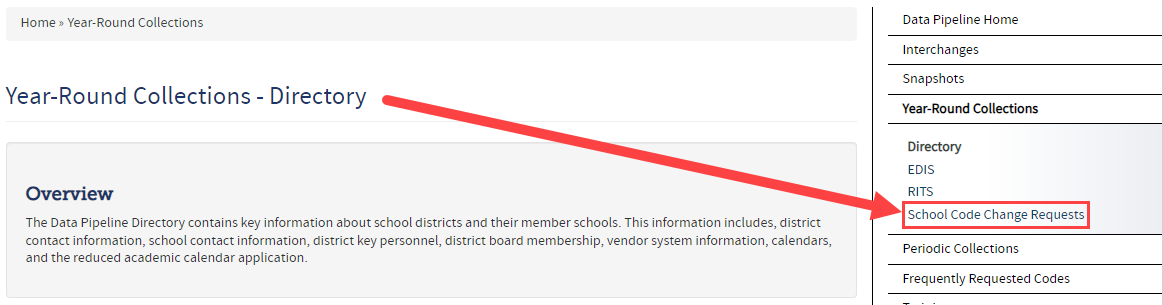 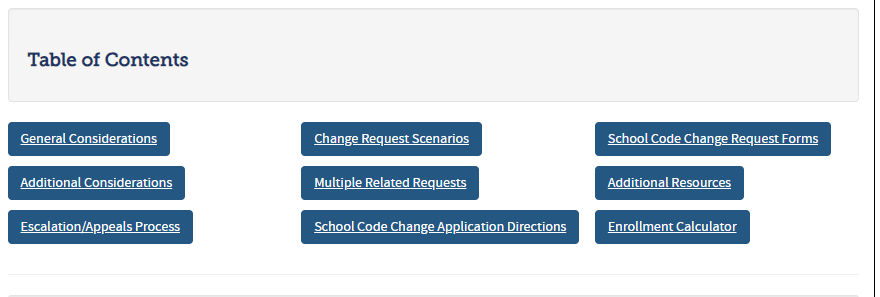 School Code Change Requests
tribbett_jessica@cde.state.co.us
33
Questions & Resources:School Code Changes
Website:
School Code Change Request Website

Forms:
School Code Change Request Form

Email:
Tribbett_Jessica@cde.state.co.us
34
Thank you for joining today!
Next Town Hall will be March 13th
Reminder:Each data collection has a more detailed timeline, file layout and other helpful resources posted on their corresponding webpage.
Visit the Data Pipeline Homepage to access collection pages. 
The navigation menu has been updated too. Check out the new Town Hall page in the Trainings section!
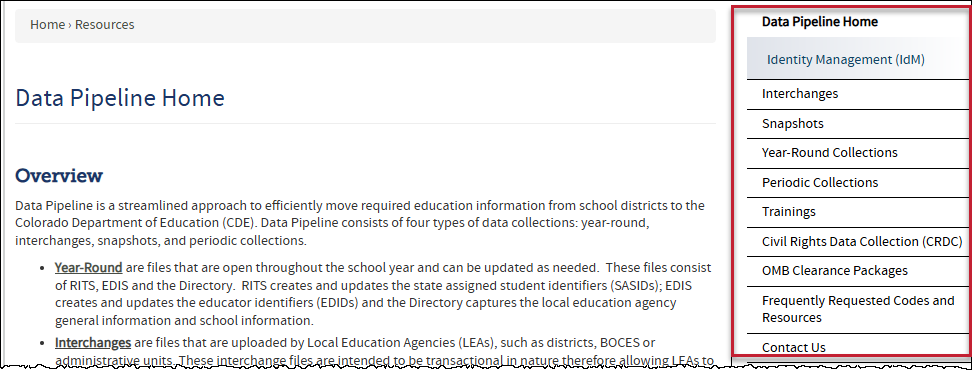 35